KHỞI ĐỘNG
Chỉ và nói tên con vật sống trên cạn, con vật sống dưới nước trong hình vẽ.
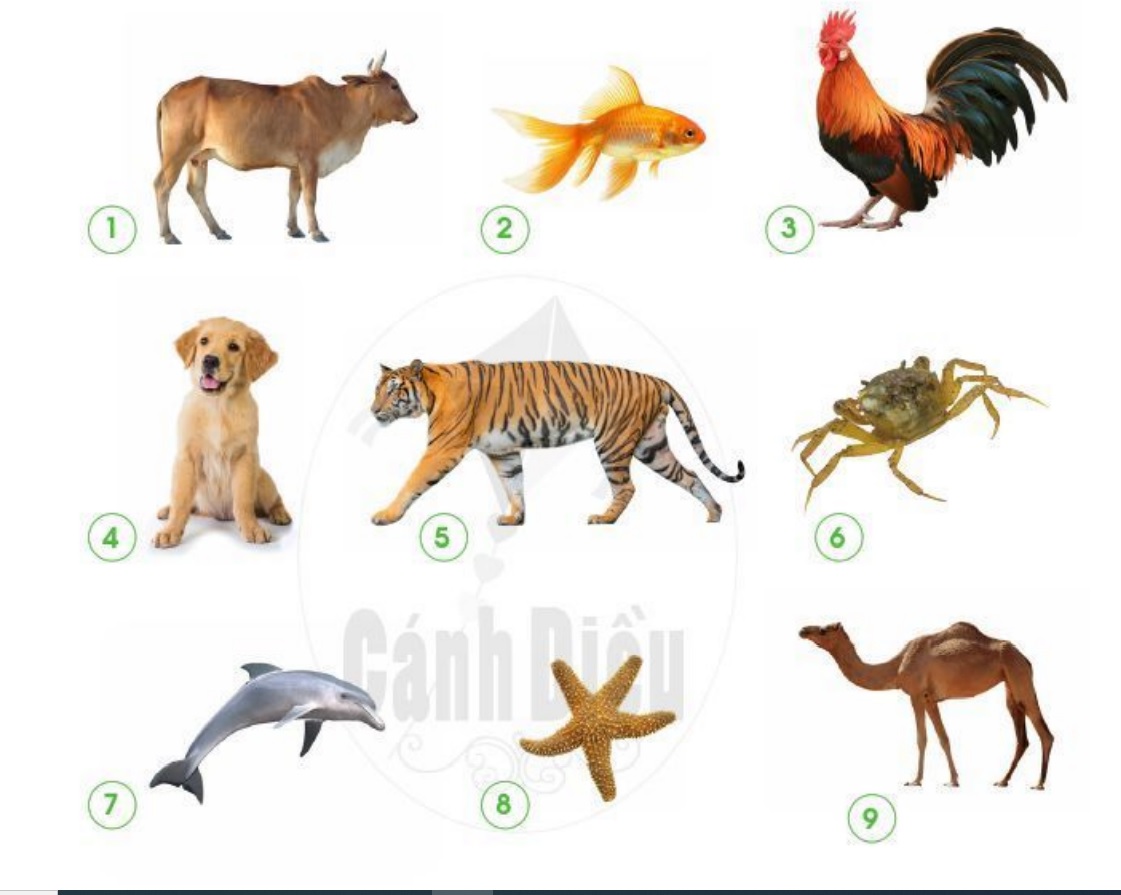 con cá vàng sống dưới nước
con bò sống trên cạn
con gà sống trên cạn
con cua sống dưới nước
con hổ sống trên cạn
con chó sống trên cạn
con cá heo sống dưới nước
con sao biển sống dưới nước
con lạc đà sống trên cạn
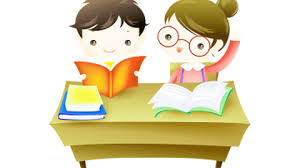 Hoàn thành bảng theo gợi ý dưới đây
N2
x
con bò
x
con cá vàng
x
con gà
con chó
x
x
con hổ
x
con cua
x
con cá heo
x
con sao biển
x
con lạc đà
Những con vật sống dưới nước
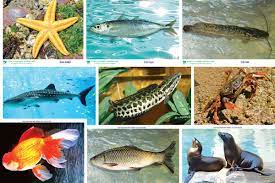 Những con vật sống trên cạn
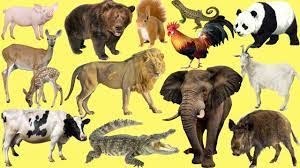 Trò chơi “Tìm những con vật cùng nhóm”
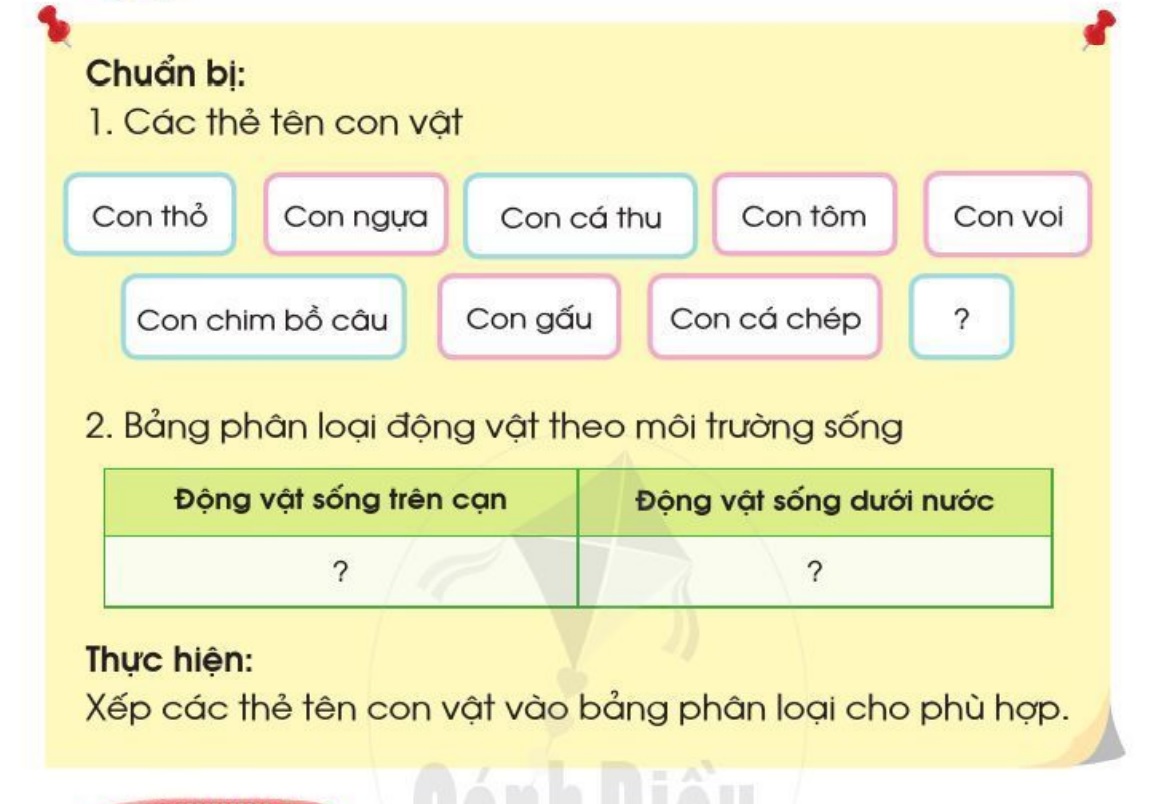 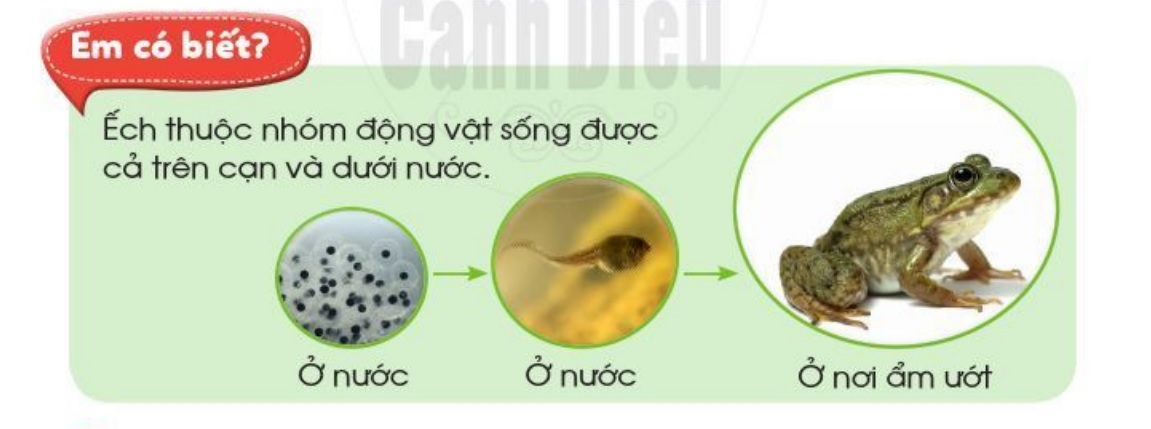 Vẽ một con vật và nơi sống của nó